Берегите воду
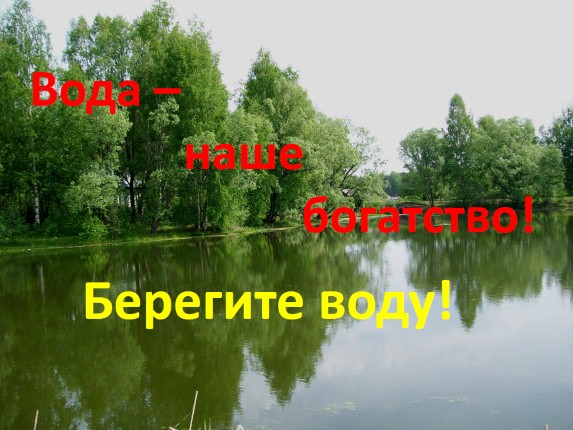 От загрязнения воды страдает все живое, загрязненная вода вредна для жизни человека ,животных и растений.
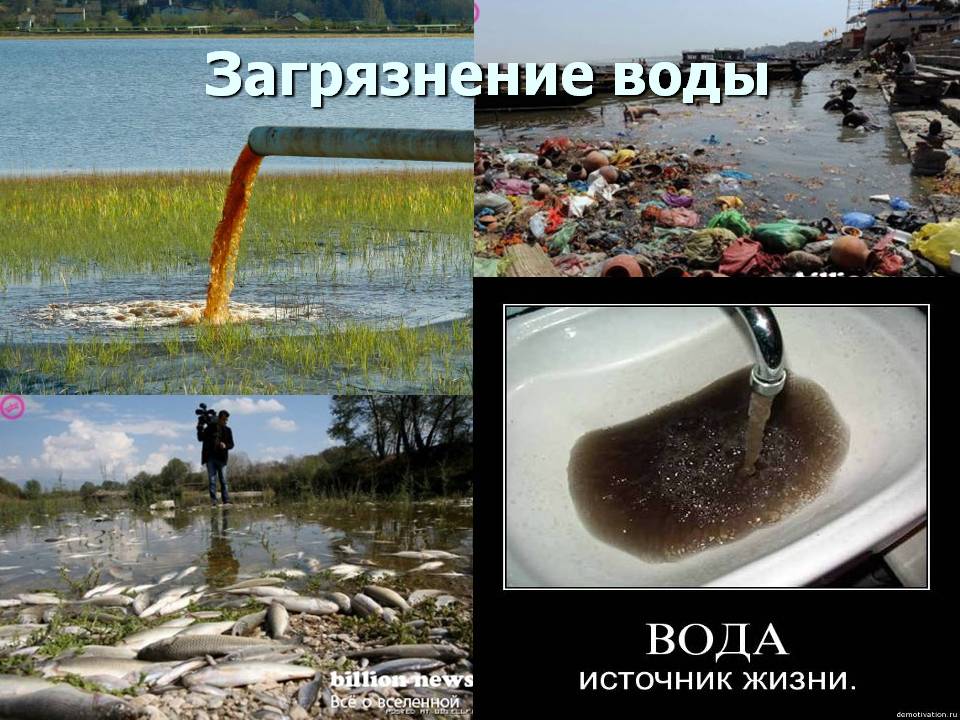 вода– наше главное богатство, надо беречь!
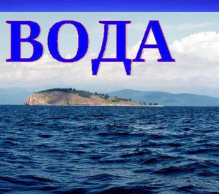 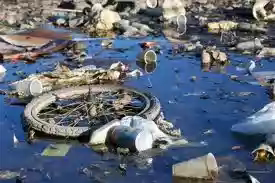 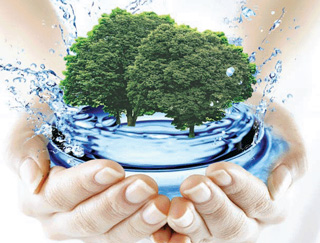 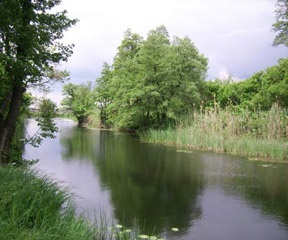 Воду, как и все природные  ресурсы  планеты необходимо беречь от  загрязнения.
Так мы используем воду!